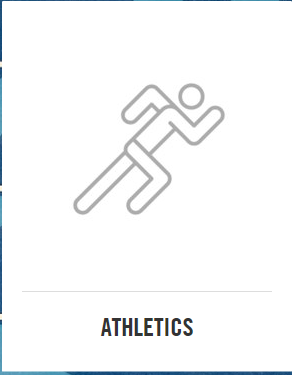 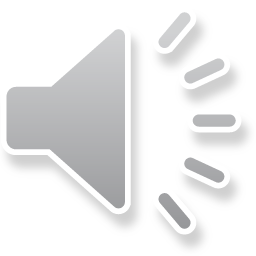 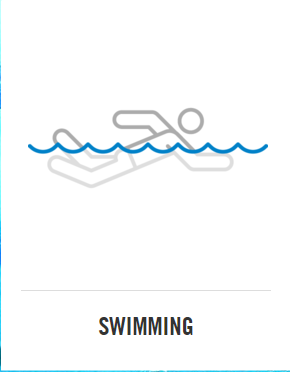 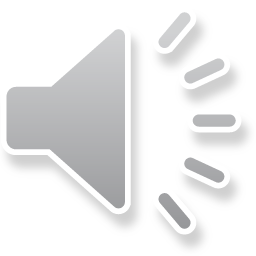 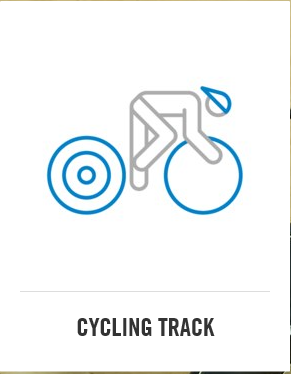 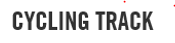 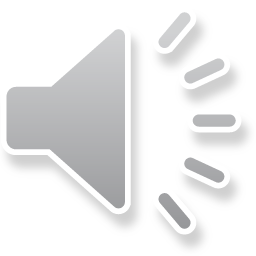 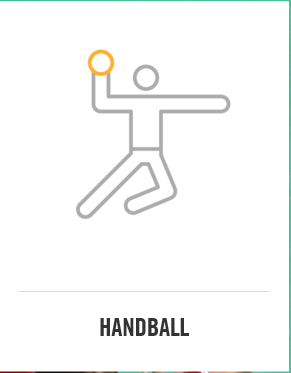 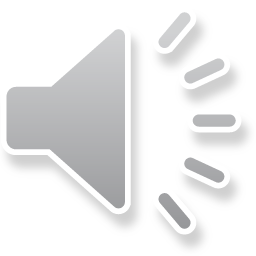 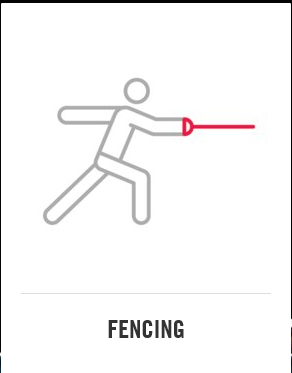 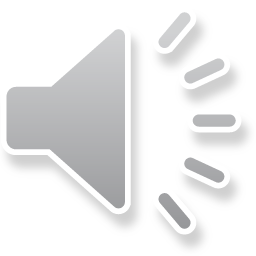 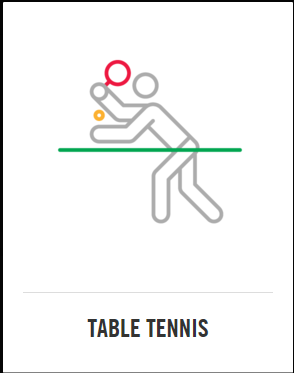 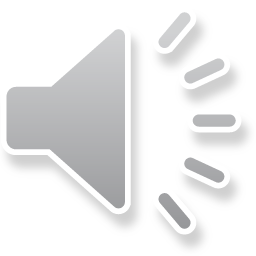 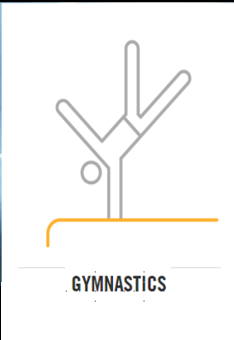 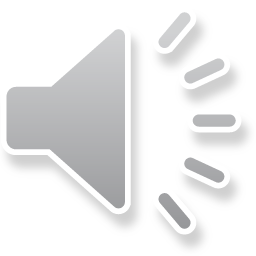 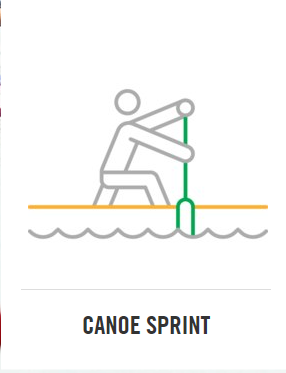 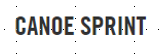 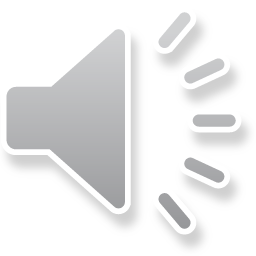 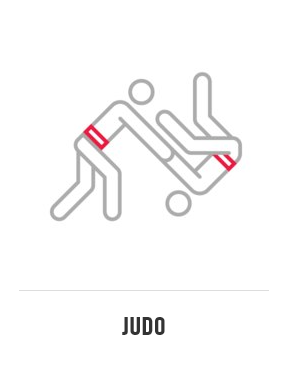 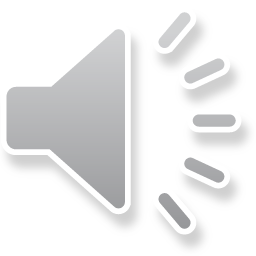 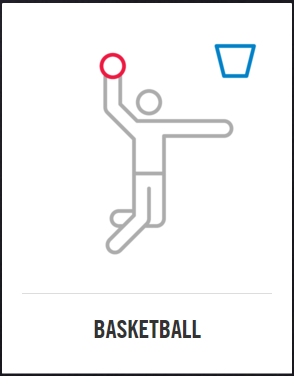 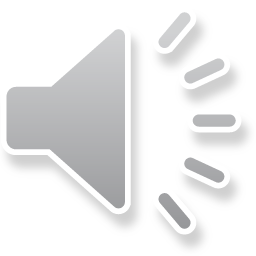 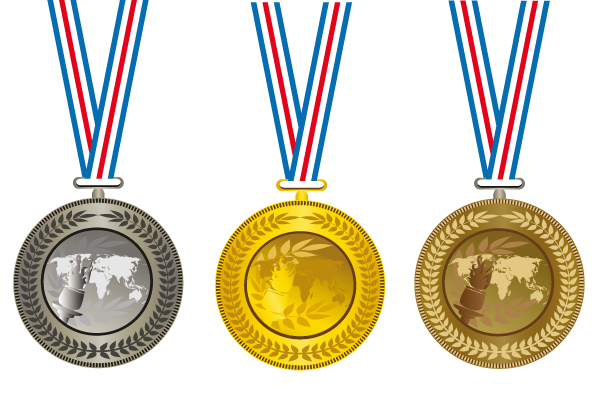 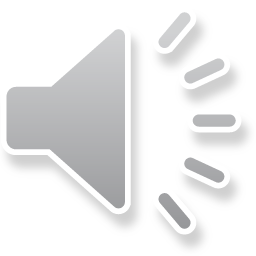 BRONZE MEDAL
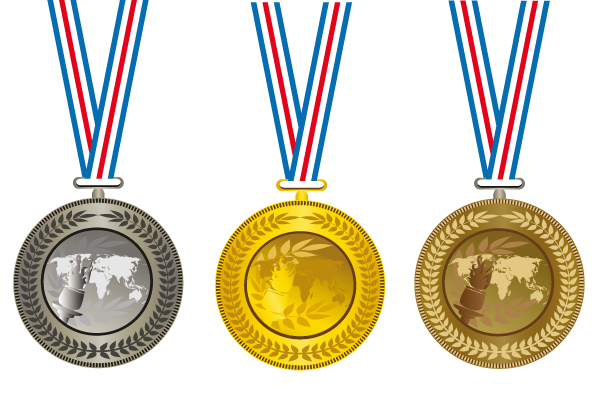 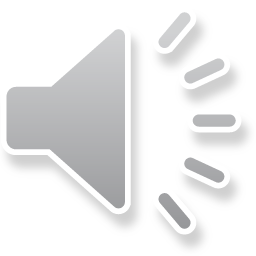 SILVER MEDAL
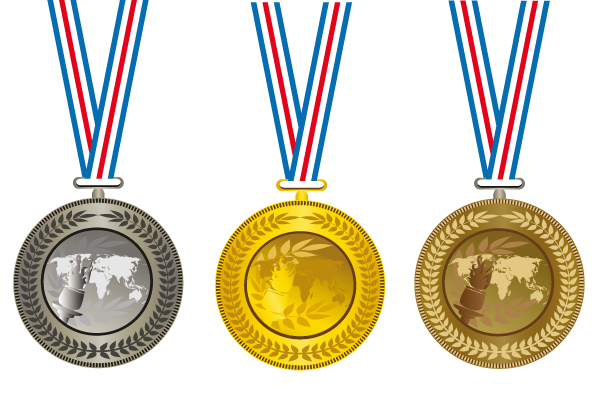 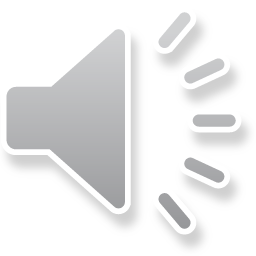 GOLD MEDAL